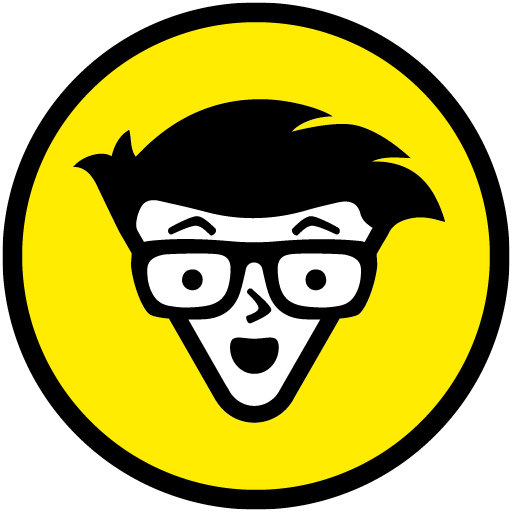 JIMMY’S VOOR DUMMIES
AFSTUDEER PROJECT VAN;
ALEX & MALIN
INHOUD
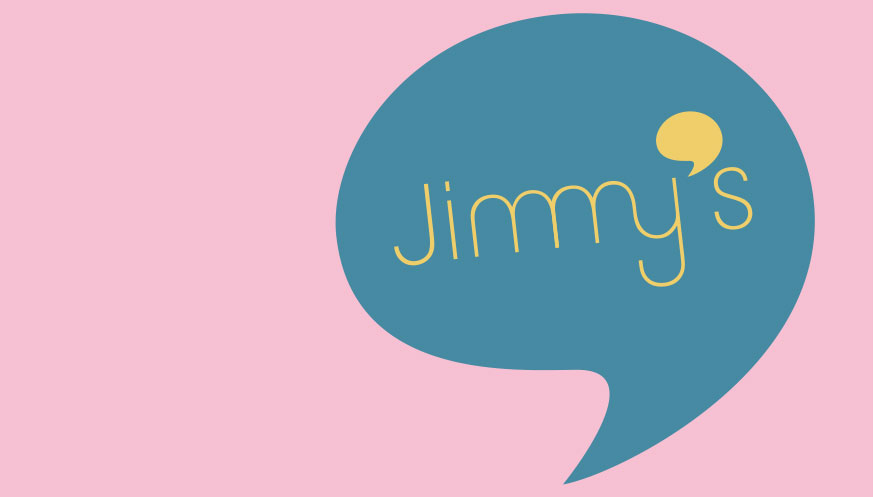 Wie zijn wij?
Wat hebben wij gemaakt?
Waar heeft de samenwerking plaatsgevonden?
Wanneer hebben wij wat uitgevoerd?
Waarom hebben wij het gemaakt en hoe?
Vraag –en afsluitronde
2
Jaarverslag
1 juni 2023
WIE ZIJN WIJ?
Alex en Malin
Leeftijd 
Opleiding
Stage
3
Jaarverslag
1 juni 2023
WAT HEBBEN WIJ GEMAAKT?
4
Jaarverslag
1 juni 2023
WAAR HEEFT ONZE SAMENWERKING PLAATSGEVONDEN?
School
Online
Individueel op stage
5
Jaarverslag
1 juni 2023
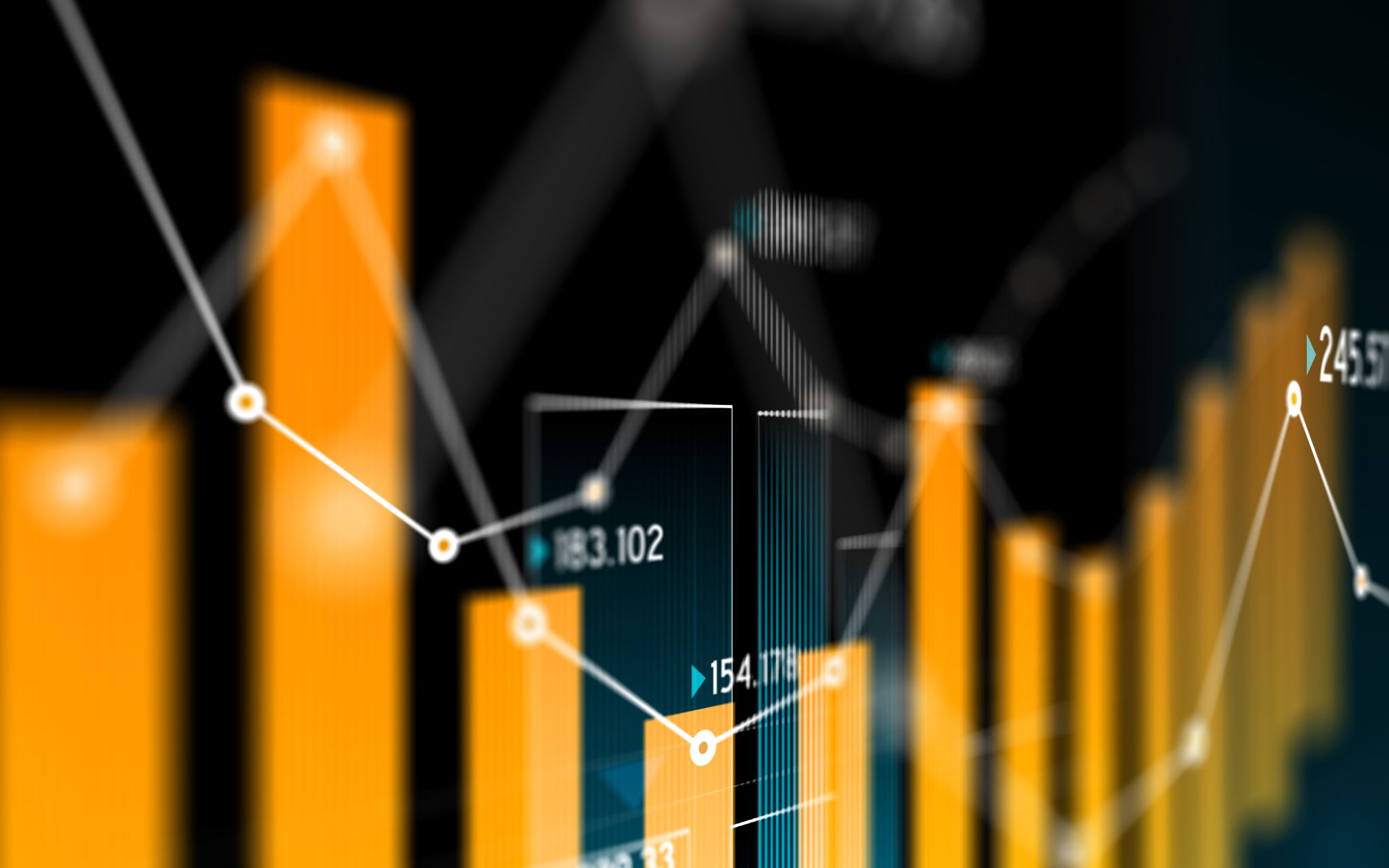 WANNEER HEBBEN WIJ WAT UITGEVOERD?
Voorwerk in de loop van de laatste periodes
Gelijkmatig
Presentatie 1-6-2023 door Malin
6
Jaarverslag
1 juni 2023
WAAROM HEBBEN WIJ HET GEMAAKT EN HOE?
Nieuwe mensen bij Jimmy’s te ondersteunen
Het versimpelen van de kennismakingsperiode
Buitenstaanders inzichten bieden
7
Jaarverslag
1 juni 2023
VRAAG –EN AFSLUITRONDE
8
Jaarverslag
1 juni 2023